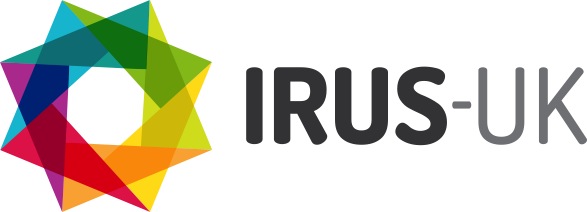 Making scholarly statistics count in UK repositories
Ross MacIntyre, Mimas, The University of Manchester
December 2013
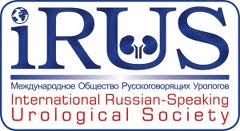 IRUS-UK
Funded by Jisc – two years
Project Team Members:
Mimas, The University of Manchester – Project & Service Management & Host 
Cranfield University - Development
EvidenceBase, Birmingham City University – User Engagement & Evaluation
Outcome of PIRUS2 (Publisher and Institution Repository Usage Statistics) 
 http://www.cranfieldlibrary.cranfield.ac.uk/pirus2/
Aimed to develop a global standard to enable the recording, reporting and consolidation of online usage statistics for individual journal articles hosted by IRs, Publishers and others
Proved it was *technically feasible*, but (initially) easier without ‘P’
IRUS-UK: Institutional Repository Usage Statistics – UK
Enable UK IRs to share/expose usage statistics based on a global standard – COUNTER
[Speaker Notes: RepNet = Infrastructure support for UK IRs funded by Jisc

Very much a collaborative development – for & of the community

IRUS-UK – same team who brought you JUSP

Won’t go into PIRUS2 – was well publicised when completed - see project web site.

Proved technical feasibility, but highlighted some concerns for (some) Publishers.
Easier to start with IR community.]
IRUS-UK: aim & objectives
Collect raw usage data from UK IRs for *all item types* within repositories
Downloads not record views
Not just articles
Process those raw data into COUNTER-compliant statistics
Return those statistics(+) back to the originating repositories for their own use
Give Jisc (and others) a wider picture of the overall use of UK repositories
demonstrate their value and place in the dissemination of scholarly outputs 
Offer opportunities for benchmarking/profiling/reporting/ 
Act as an intermediary between UK repositories and other agencies
e.g. global central clearinghouse, national shared services, OpenAIRE
[Speaker Notes: National or other aggrgate level.

Benchmarking/profiling/reporting

Reduce duplicated effort!]
IRUS-UK: gathering data
Considered 2 scenarios for gathering data
Push: ‘Tracker’ code
Whenever a download occurs the repository ‘pings’ the IRUS-UK server with details about the download
Pushes metadata to a third-party server as OpenURL Key/Value strings
Pull: OAI-PMH harvesting
When a download occurs the details of the event are stored on the local repository server
Repurposed to expose usage events as OpenURL Context Objects
IRUS-UK periodically harvests the download data using the OAI-PMH protocol
 Opted for the Tracker
Just easier - but minimise data pushed
Patches for Dspace (1.8.x and 3.x) and Plug-in for Eprints (3.3.x)
Implementation guidelines for Fedora
[Speaker Notes: Drew on expertise of involvement with:
Knowledge Exchange w/shops & recommendations
Drew on:
MESUR project especially (Bollen & van de Sempel)

Kept ‘pushed data’ to minimum

Dspace patches – @Mire, Belgium (v1.8, v3.*)
ePrints – Tim Brody, Soton (v 3.*)
Fedora – coding required at each IR (Ben O’Steen wrote daemon & implemented for Oxford University as part of PIRUS2)]
IRUS-UK: Tracker OpenURL strings
The OpenURL key/value pairs
url_ver=Z39.88-2004
url_tim=2012-07-05T22%3A59%3A59Z
req_id=urn%3Aip%3A86.15.47.114
req_dat=Mozilla%2F5.0+(iPhone%3B+U%3B+CPU+iPhone+OS+5_1_1+like+Mac+OS+X%3B+en-us)+AppleWebKit%2F534.46.0+(KHTML%2C+like+Gecko)+CriOS%2F19.0.1084.60+Mobile%2F9B208+Safari%2F7534.48.3
rft.artnum=oai%3Aeprints.hud.ac.uk%3A8795
svc_format=application%2Fpdf
rfr_id=eprints.hud.ac.uk
[Speaker Notes: Just send Id & some other data agreed in KE guidelines.
URL_VER: OpenURL standard
URL_TIM: Timestamp
REQ_ID: Client IP
REQ_DAT: User Agent
RFT_ARTNUM: Object Id
SVC_FORMAT: MIME type
RFR_ID: Source IR]
IRUS-UK: processing data
Logs are processed daily
Step 1: Perl script parses the logs
Processes entries from recognised IRs
Sorts and filters entries following COUNTER rules
Consolidates daily accesses for each item
Outputs to intermediate file
Step 2: Perl script parses intermediate file
Looks up each item in the IRUS DB
If item is unknown to the system add item with (most) metadata “unknown”
Updates DB with new statistics (for both ‘known’ & ‘known unknowns’)
Step 3: Obtain “unknown” metadata
For the ‘known unknowns’ uses an OAI GetRecord to retrieve metadata from Source IR
Updates the metadata to DB
[Speaker Notes: 3 Step process – (‘Gimme 3 Steps’ Lynryd Skynryd)

Step 3 
Map repository item types to a smaller IRUS-UK item type list

Can include finding DOI from CrossRef & providing to IR to supplement metadata – loads of other possibilities for IR metadata enrichment.

(In spirit of Hitchiker’s Guide to the Universe)
There is a Step 4 every month to package-up into familiar time slice.]
IRUS-UK: Overall Summary
IRUS-UK: Repository Totals
IRUS-UK: Item Types Totals
IRUS-UK: Item Type <->IR: Item Type
IRUS-UK: DOI Summary Stats
IRUS-UK: Title/Author Search
IRUS-UK: Ingest Summary Stats
IRUS-UK: IR1 Report LSE Sep-Oct 2013
IRUS-UK: ETD1 Report Sep-Oct 2013 White Rose Etheses Online
IRUS-UK: CAR1 Report Jul-Aug 2012
IRUS-UK: the old ingest process
The existing ingest process has been described in detail previously, see : http://www.irus.mimas.ac.uk/news/
The key point is to apply the COUNTER Code of Practice to filter out robots and double clicks
However the COUNTER Robot Exclusion list is specified only as a *minimum requirement* – more can be done
We’ve added additional filters to
Remove more user agents
Apply a  simple threshold for ‘overactive’  IP addresses
Substantially better, but we’re still not satisfied - we need a more sophisticated filtering system!
IRUS-UK: the new ingest process (1)
We commissioned Information Power to:
 Analyse raw data we’ve collected since July 2012
Test the feasibility of devising a set of algorithms that would ‘dynamically’ identify and filter out unusual usage/robot activity
A report on that work is available from http://www.irus.mimas.ac.uk/news/
Key findings from the work are
Suspicious behaviour can’t necessarily be judged on the basis of one day’s usage records or a month’s.
At certain levels of activity machine/non-genuine usage is practically indistinguishable from genuine human activity.
 Going forward, we will 
test out and experiment with the new dynamic filtering
engage with user community
IRUS-UK: the new ingest process (2)
As a service, we have to be pragmatic so we will go for a ‘best result for least effort’ approach.
In each calendar month we will process logs daily
eliminate as much as we can with a quick, minimalist approach
insert statistics into a ‘Provisional Daily Stats’ table
At the end of each month we will reprocess those provisional stats
Apply more comprehensive, sophisticated filtering
load the restated stats into the permanent daily stats table
empty the provisional table ready for the next month
We can’t ever get to perfection in open web environment but, by the time we’re done, we will be producing ‘the best wrong stats in town’
IRUS-UK: “What’s the value proposition?”
Facilitates comparable, standards-based measurements
Provides consistent and comprehensive statistics conforming to a well-recognised, global standard (COUNTER)
Provides statistics on the same basis as those from other conformant supplier including scholarly publishers
Presents opportunities for benchmarking at a national level
Provides an evidence base for repositories to develop policies and initiatives to help support their objectives
Helps develop a user community that will ensure that the service is responsive to user requirements
IRUS-UK: “What’s the value proposition?”
Additionally :
Cost to repository of participating in IRUS-UK: 
Financially = nothing (until at least 2015/16)
Timewise = the time taken to apply and test a patch – typically 5-10 minutes

Each institution's repository/ies will get standardised statistics conforming to the COUNTER standard for free - whereas, to achieve it themselves they would bear the cost of the formal audit and all associated work.
IRUS-UK: how to join
If you are a UK repository:
Contact us at irus.mimas.ac.uk to register your interest
Answer a few questions on the type of repository you have and the version you are running
Get advice from us on what work will be involved depending on your repository type and version
Implement any changes advised and then see your usage data instantly in IRUS-UK with no more work from you

“The set up was quick and painless, which is always a delight!”
“Consistent collection of statistics without me having to do it!”
Contacts & Information
If you wish to contact IRUS-UK: 
irus@mimas.ac.uk
Project web site:
http://irus.mimas.ac.uk/
Further IRUS-UK webinars to be scheduled for 2014
Thank you!